Londýn v mojich očiach
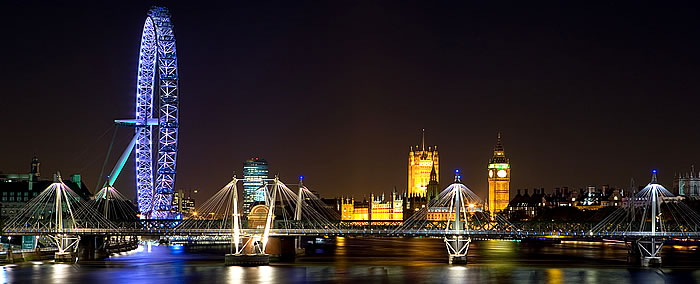 Filip Fašiang
Súkromná základná škola BellAmos
Téma Londýn a ja
mám rád angličtinu 
mám rád anglický futbalový klub CHELSEA
bol som pred časom v Londýne
História Londýna v skratke
Londinium – prvá zmienka – r. 43, rímske légie cisára Claudia 
zač. 7. storočia – kresťanská misia z Ríma – Chrám sv. Pavla – malý drevený kostolík
r. 851 – Vikingovia – zničenie mesta
r. 886 – Alfréd Veľký – Londýn ako veľkomesto
Moje tri dni v Londýne
1.
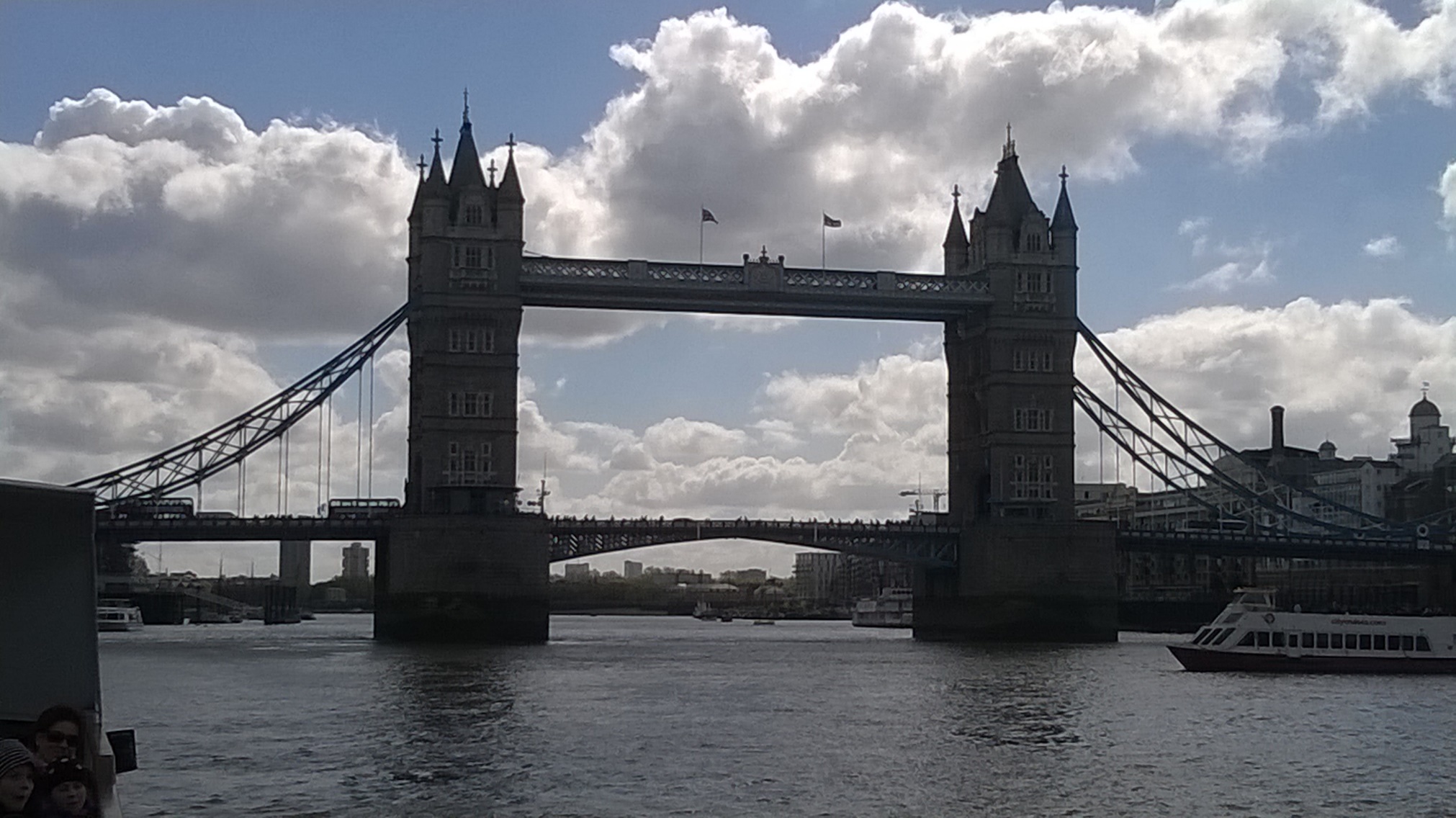 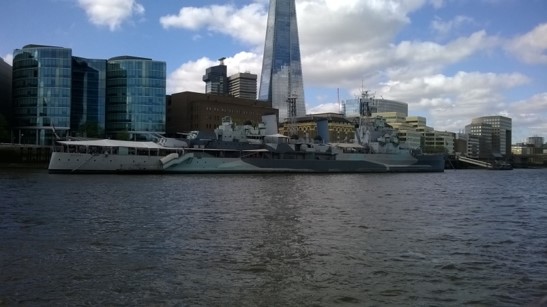 HMS Belfast
krížnik – Royal Navy
Imperial War Museum
Tower Bridge
asi najznámejšia stavba Londýna
zdvíhací most v Londýne nad riekou Temža
pevnosť Tower of London, podľa ktorej dostal most meno
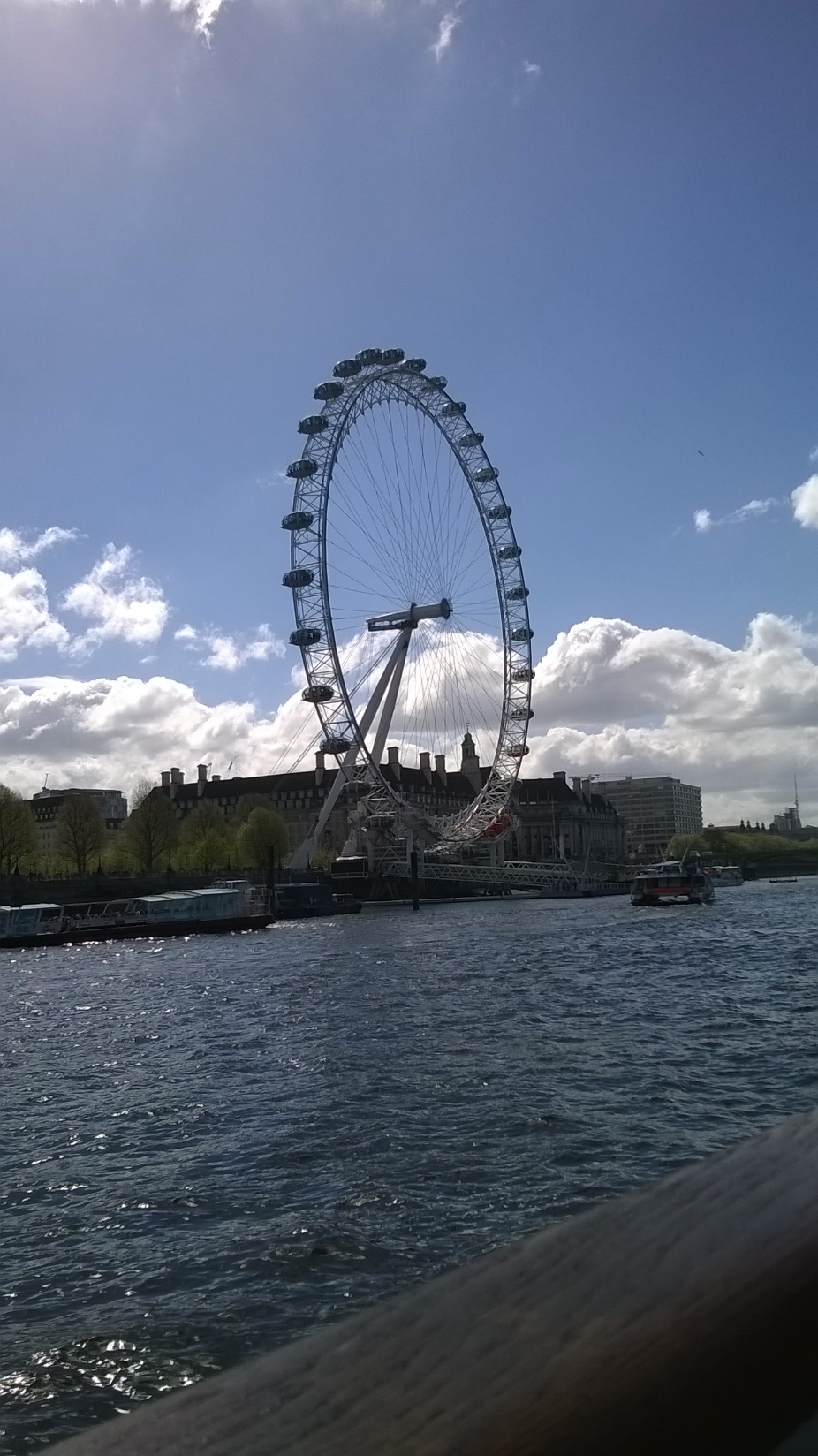 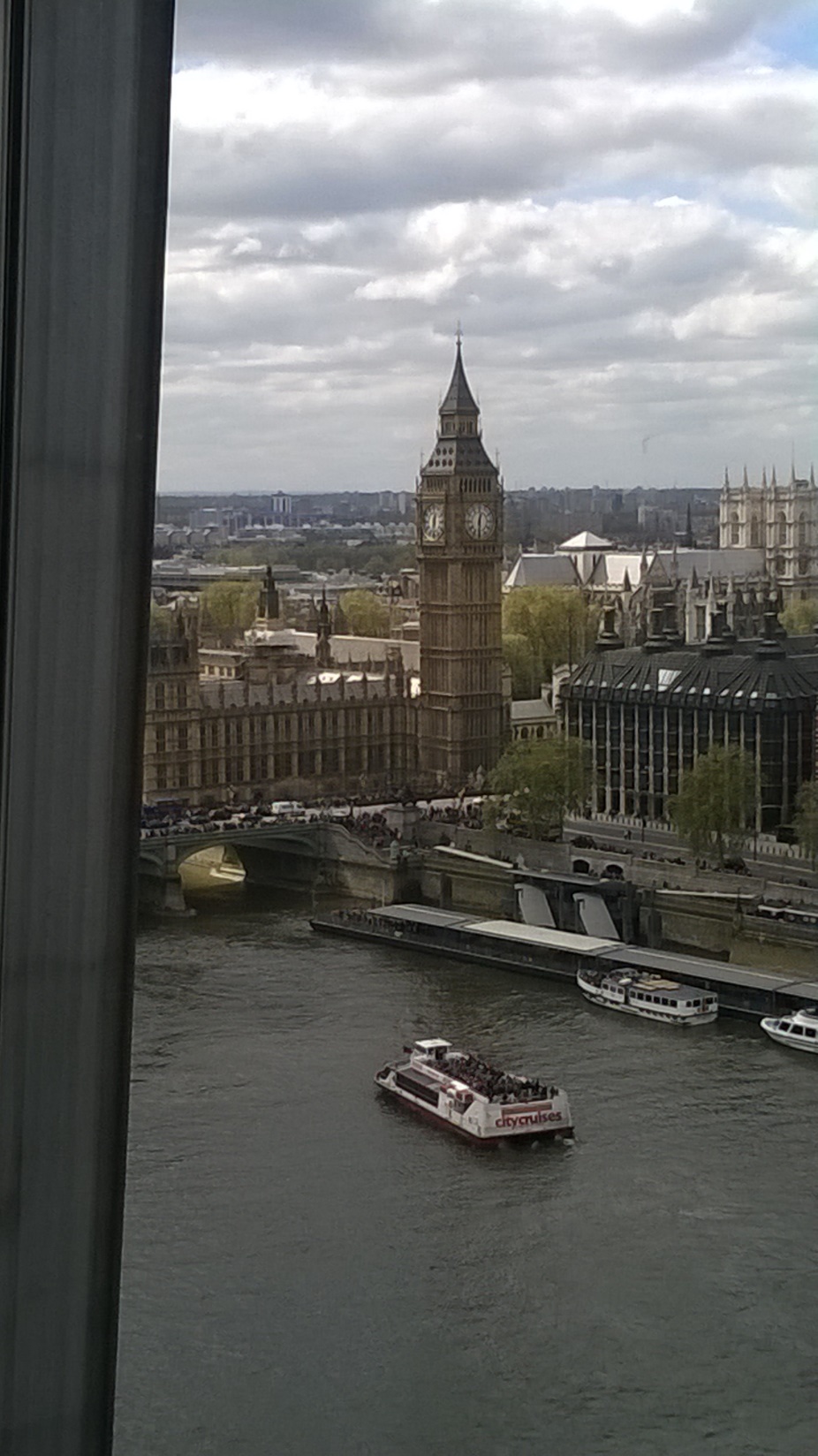 2.
London Eye 
oficiálny názov EDF Energy London Eye
vyhliadkové koleso v Londýne a tretie najväčšie vyhliadkové koleso na svete
vysoké 135 m, 32 kabínok
Elizabeth Tower 
(dosl. Alžbetina veža, do r. 2012 Clock Tower, dosl. Hodinová veža) 
veža na severovýchodnom konci Westminsterského paláca
3.
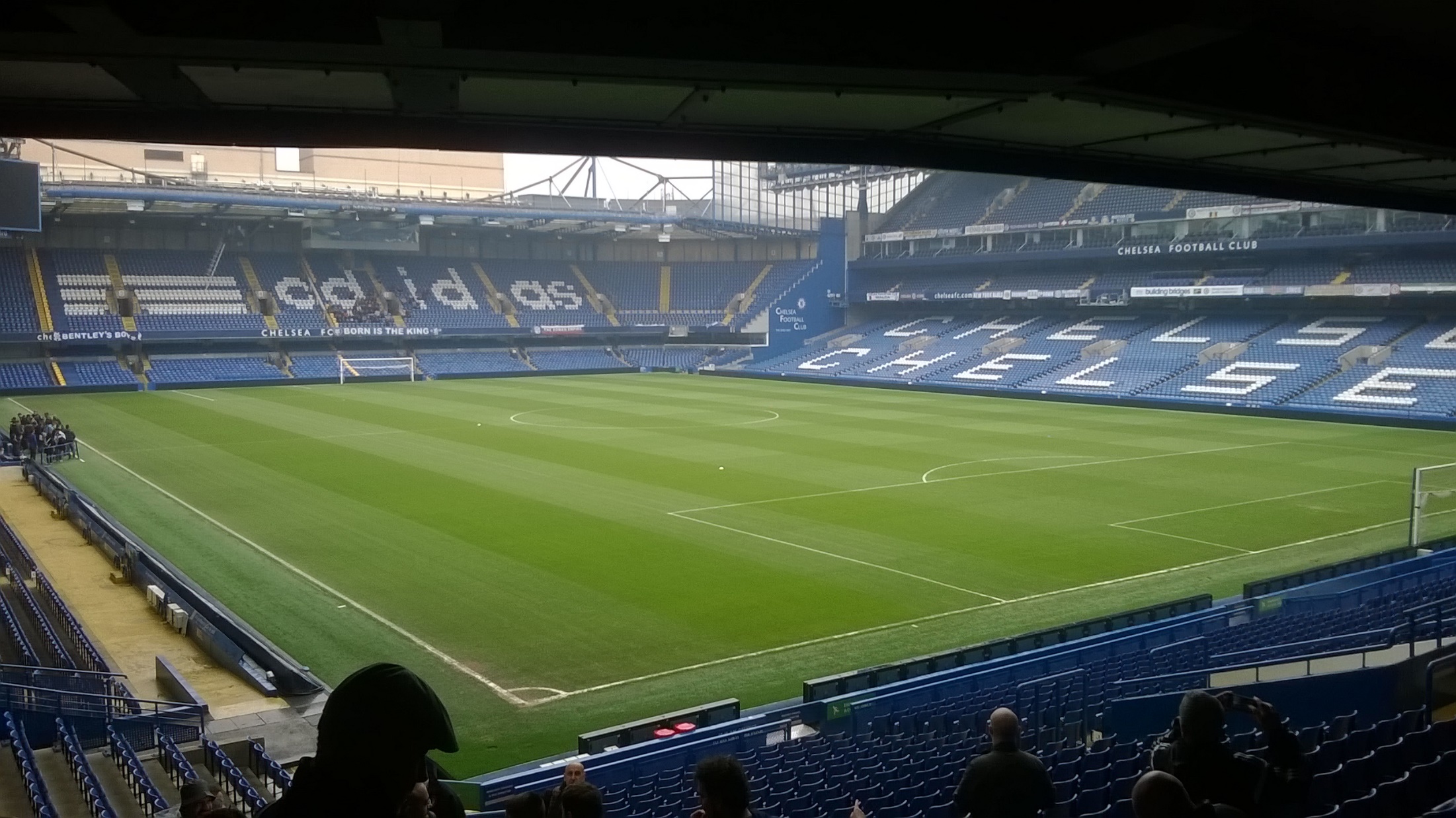 Štadión FC Chelsea
Chelsea je jediným anglickým klubom z Londýna, ktorý vyhral Ligu majstrov UEFA
The Pensioners (do 1952)
The Blues (súčasnosť)
Ďakujem za pozornosť